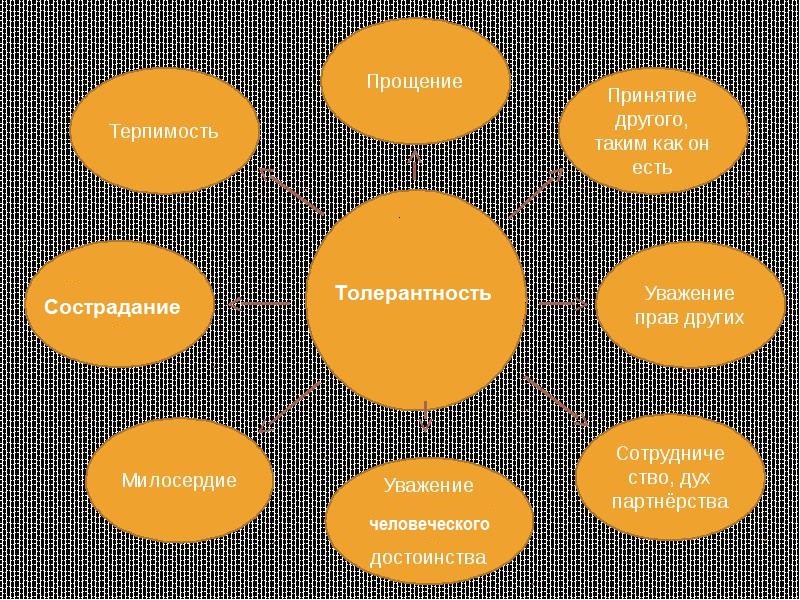 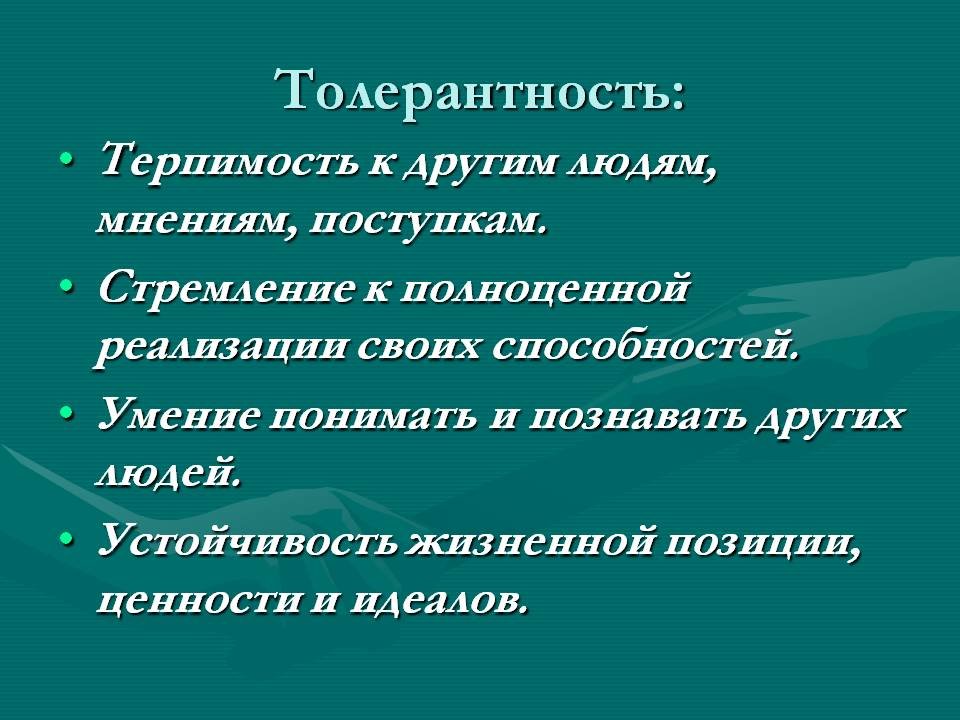 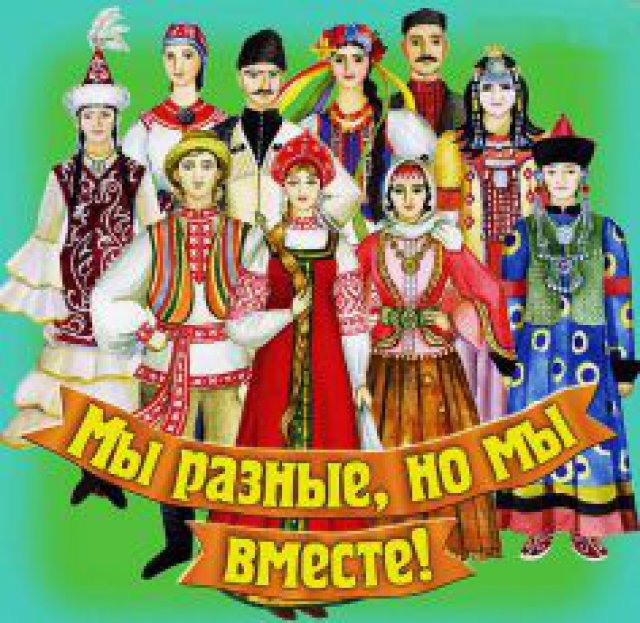 Республика Молдова
Кишинёв
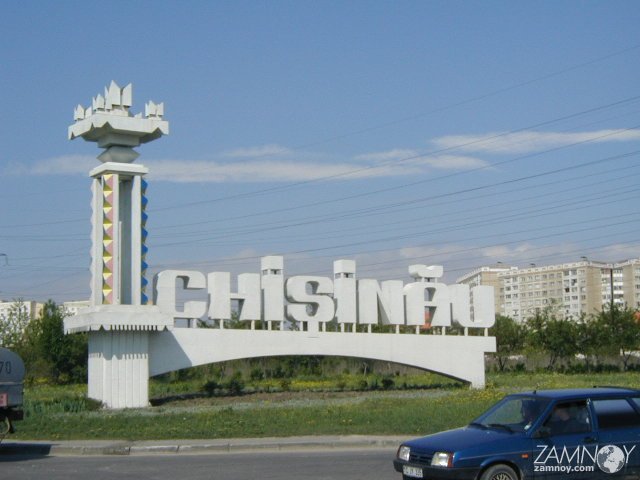 Таджикистан
Душанбе
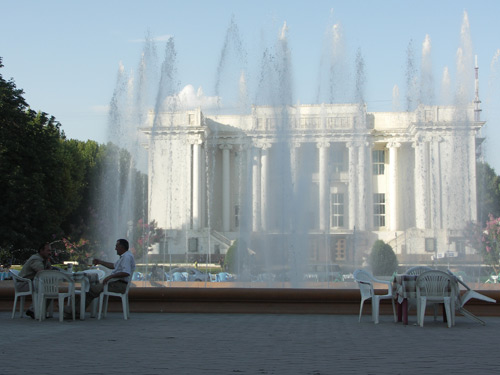 Украина
Киев
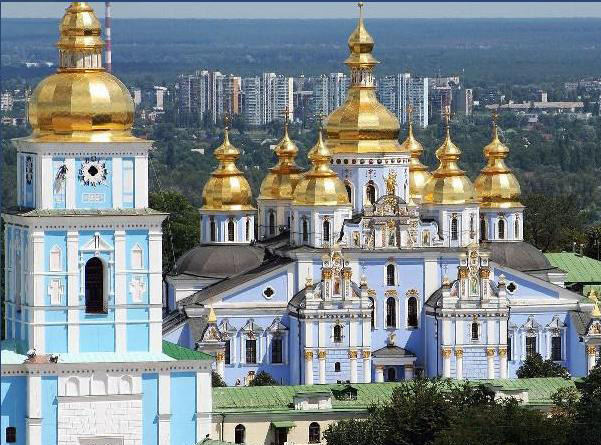 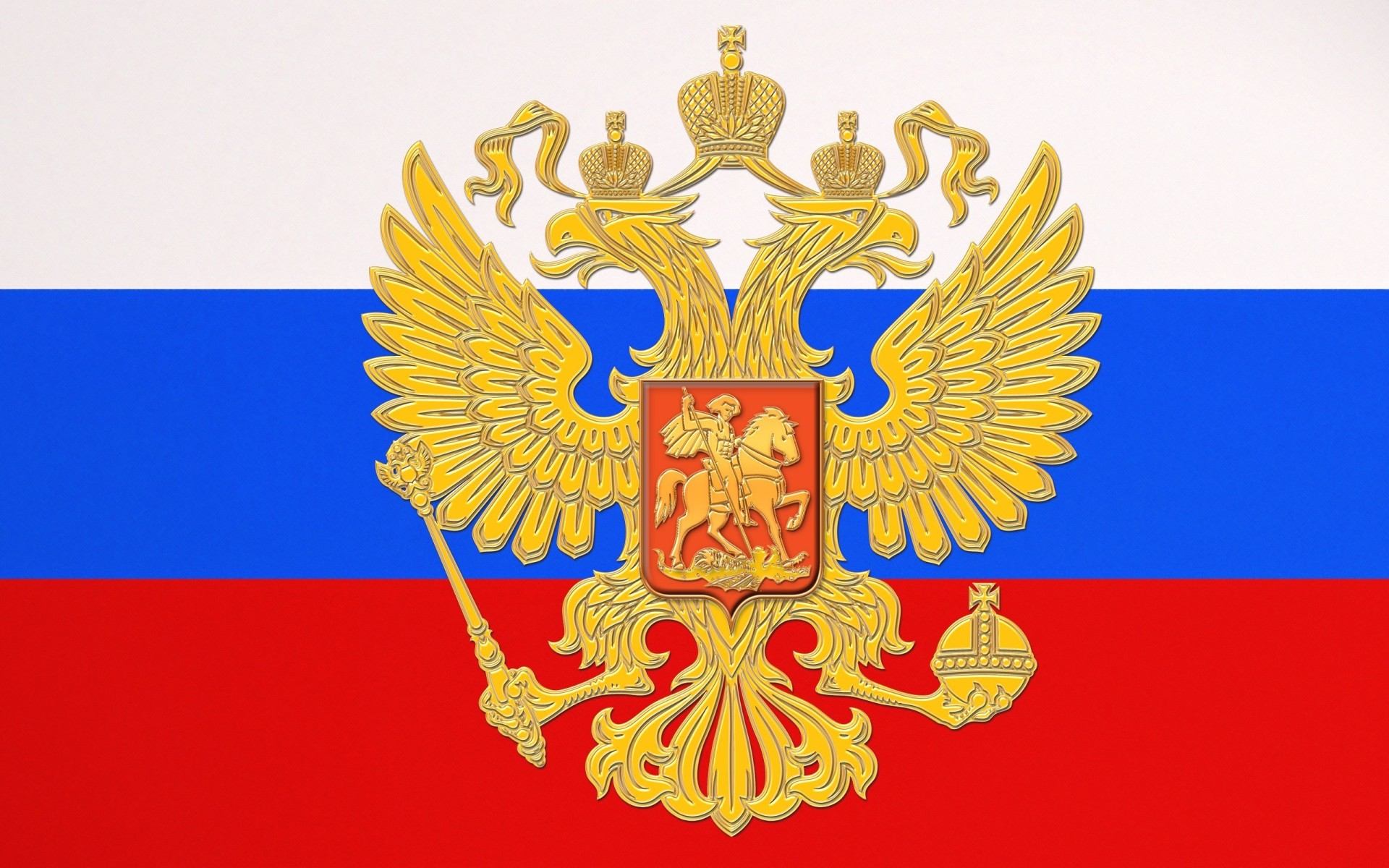 Школа-интернат №28
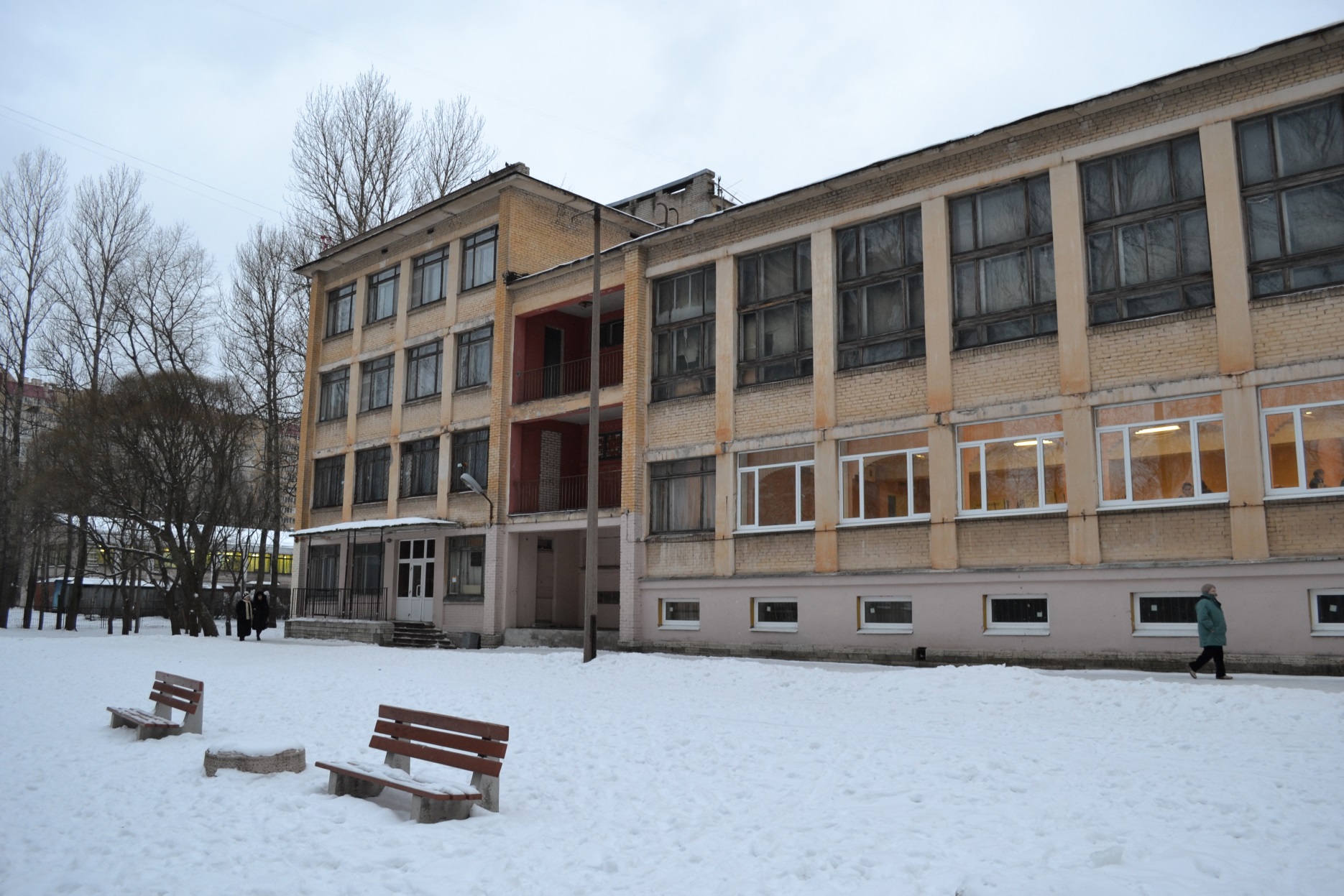 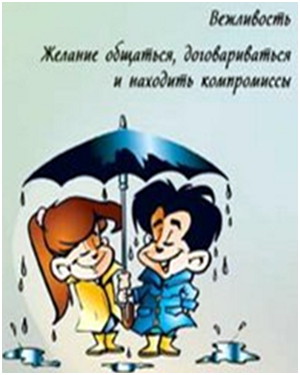 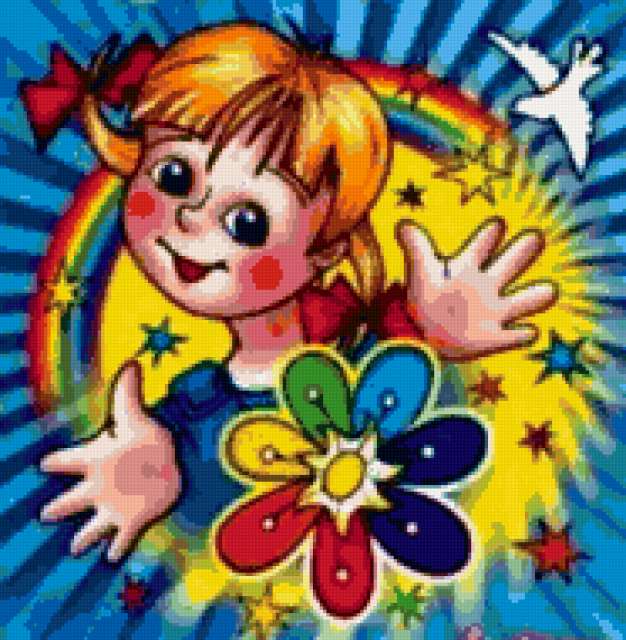 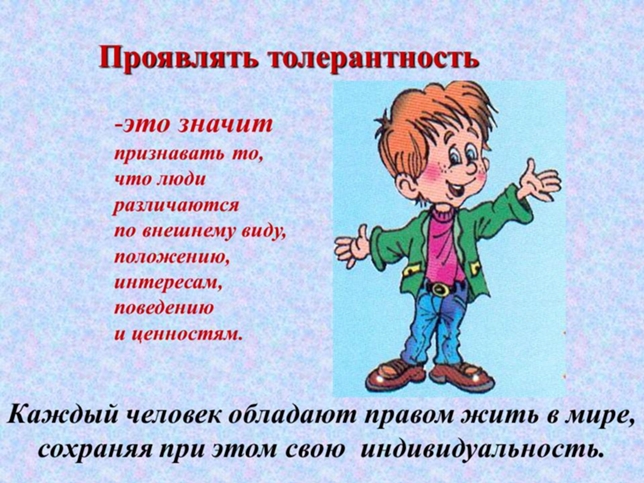 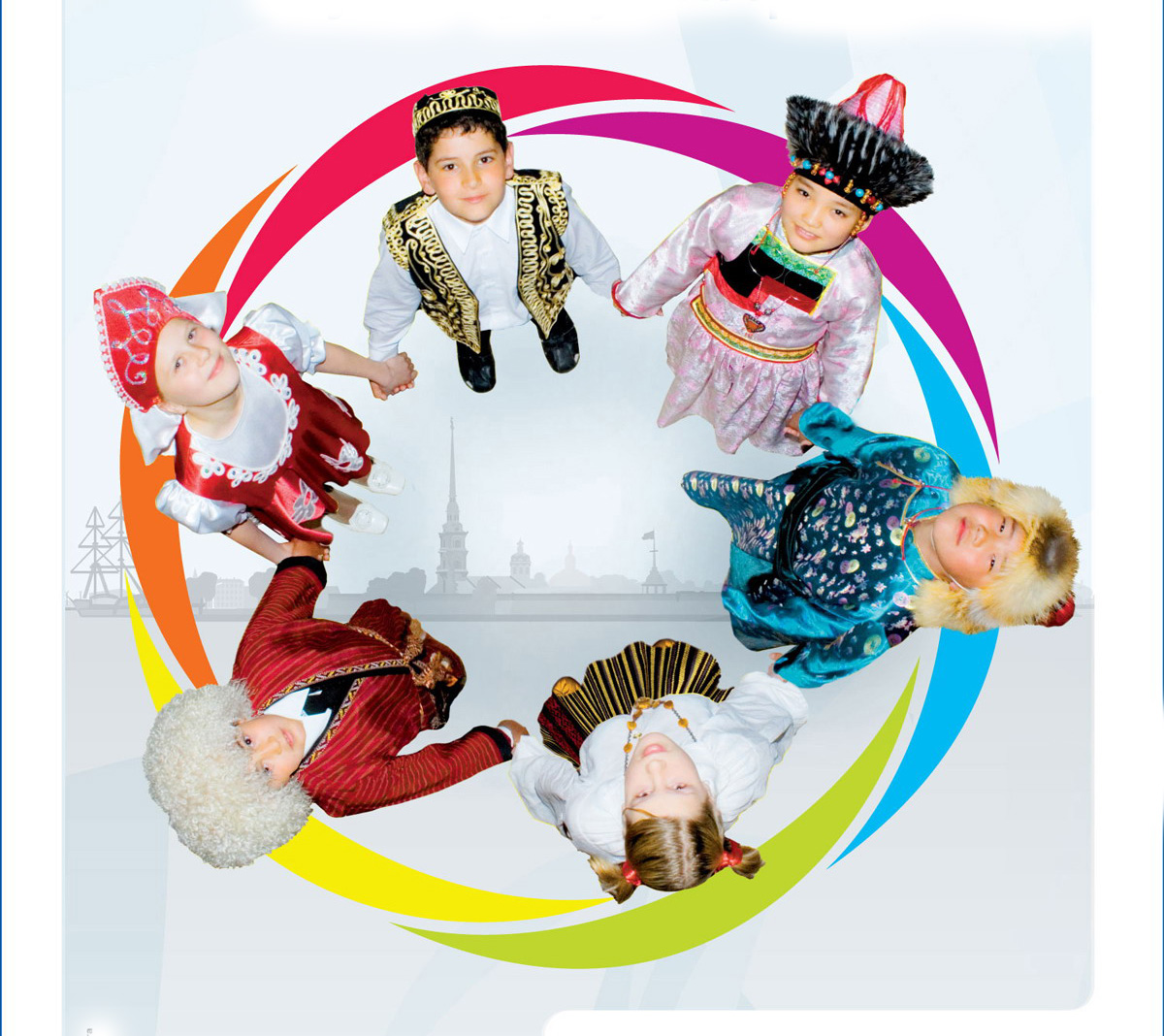 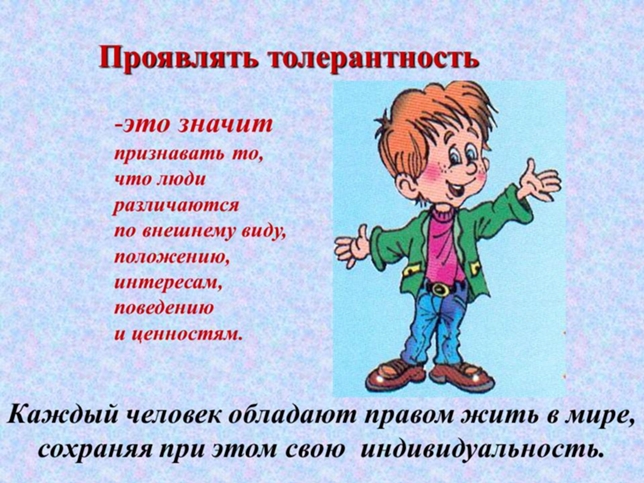